Folsom Heights Subdivision
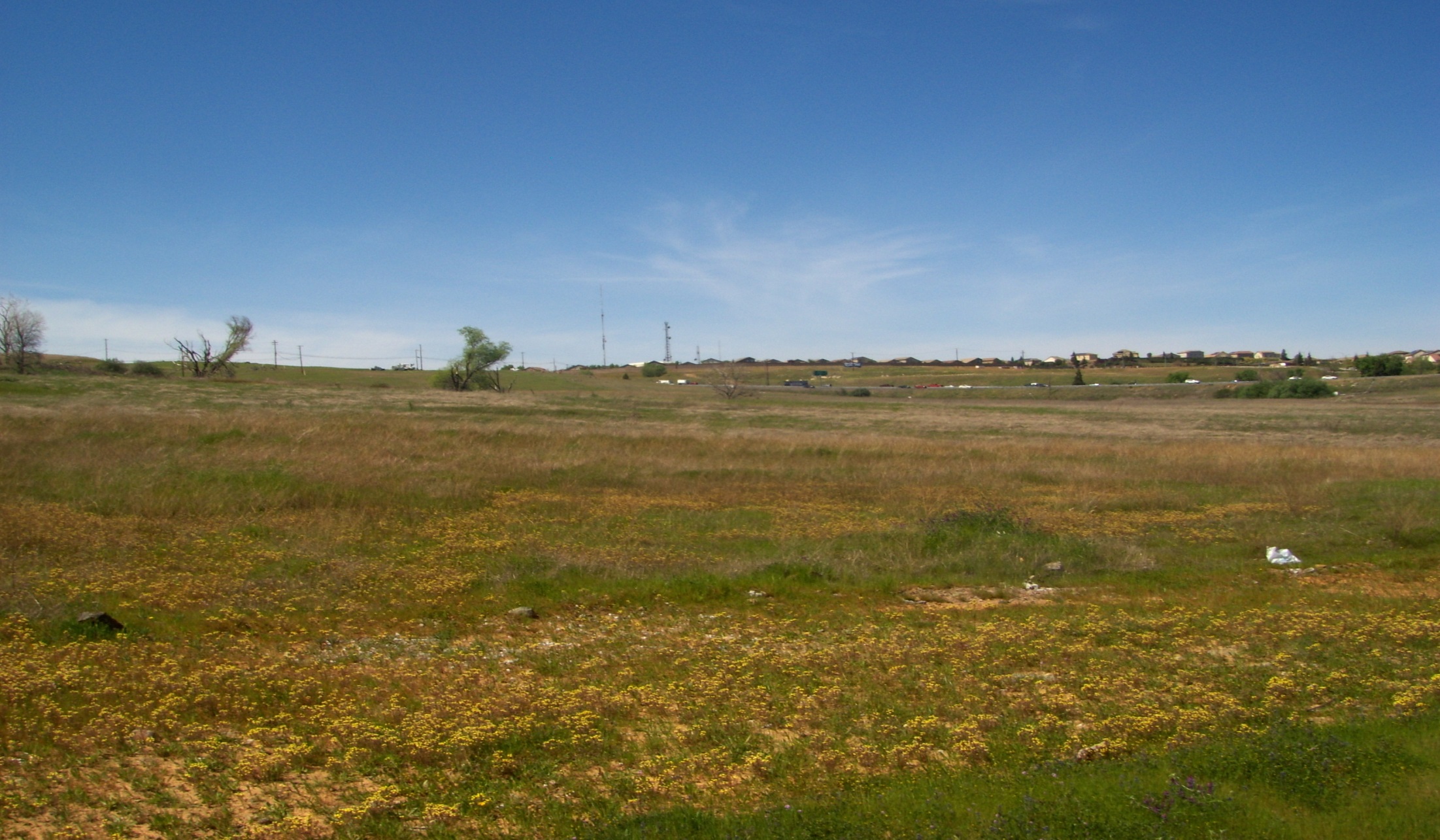 Folsom Heights Subdivision
Small-Lot Vesting Tentative Subdivision Map Extension (PN 21-233)
Vicinity Map
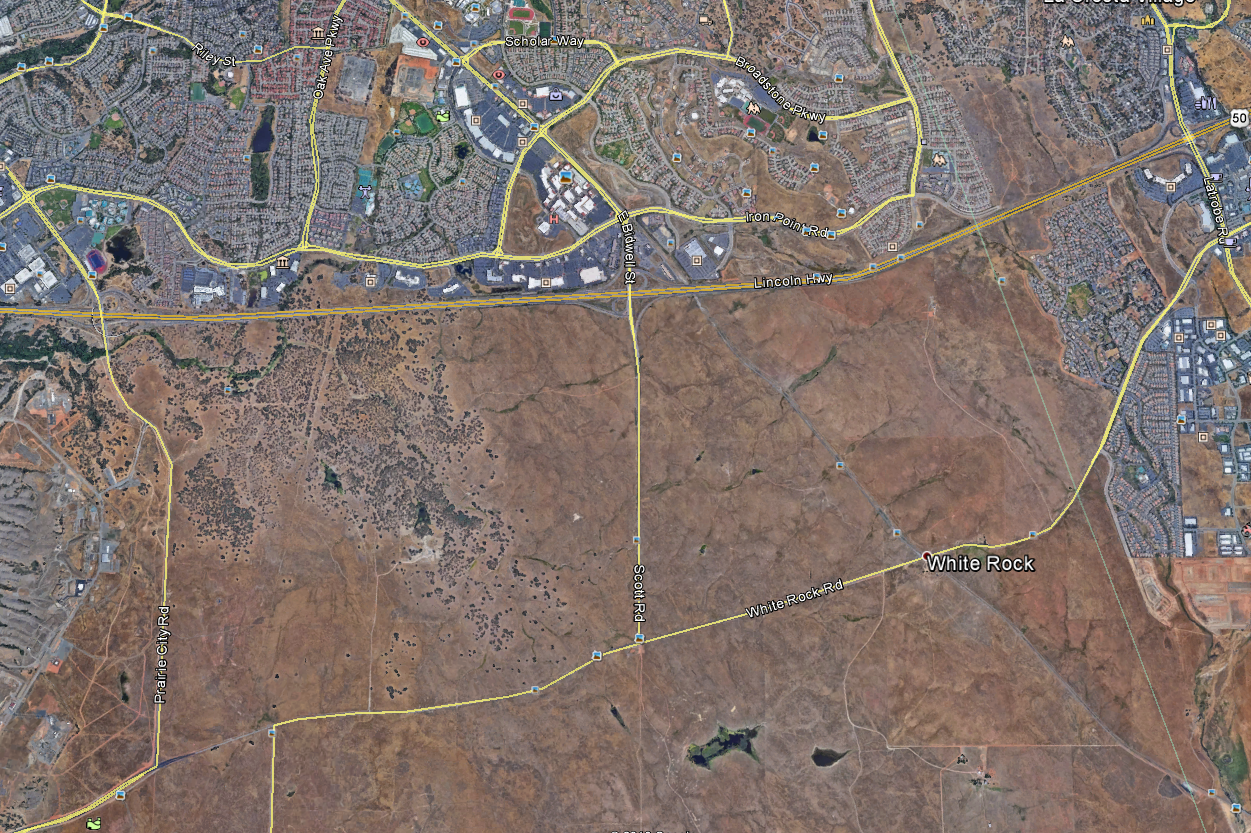 Project Background
July 11, 2017:  City Council Approval of a Large-Lot Vesting Tentative Subdivision Map, Small-Lot Vesting Tentative Subdivision Map, Project Design Guidelines, and Inclusionary Housing Plan for Development of a 530-Unit Residential and Commercial Development (Folsom Heights) on a 189.7-Acre Site Within the Eastern Portion of the Folsom Plan Area   

October 24, 2017:  City Council Adopts Motion that the Prima Drive Extension Should be Constructed as an Emergency Vehicle Access (EVA) Route Only, with Accommodation for Pedestrian and Bicycle Access.

August 27, 2019:  City Council Approval of a Three-Year Extension in Time for the Previously Approved Small-Lot Vesting Tentative Subdivision Map associated with the Folsom Heights Subdivision Project      

August 11, 2021:  Applicant Submits Timely Letter to City Requesting Three-Year Extension in Time for the Small-Lot Vesting Tentative Subdivision Map Associated with the Folsom Heights Subdivision Project

September 28, 2021:  City Council Approves Ordinance No. 1317 Pertaining to Extension of Tentative Subdivision Maps (Allows Extension of Subdivision Maps up to Total of Six Years)
Approved Master Plan Exhibit
Key Project Details/Analysis
Entitlement Extension Request:
Three-Year Extension of Small-Lot Vesting Tentative Subdivision Map

Analysis:
Timely Letter Submitted by Project Applicant on August 11, 2021
Elliott Homes Purchased Property from Folsom Heights, LLC on April 5, 2021
Applicant (Elliott Homes) Fully Invested in Moving Forward with Project  
Designing Civil Site Improvements with Goal of Grading by Summer of 2022
No Changes or Modifications Proposed to Approved Project

No Changes on Project Site or in Project Vicinity that Would Require Modification to any Conditions of Approval for the Project 

Staff Supportive of the Three-Year Extension for the Small-Lot Vesting Tentative Subdivision Map

Planning Commission Reviewed Project at its November 3, 2021 Meeting
Staff Recommendation
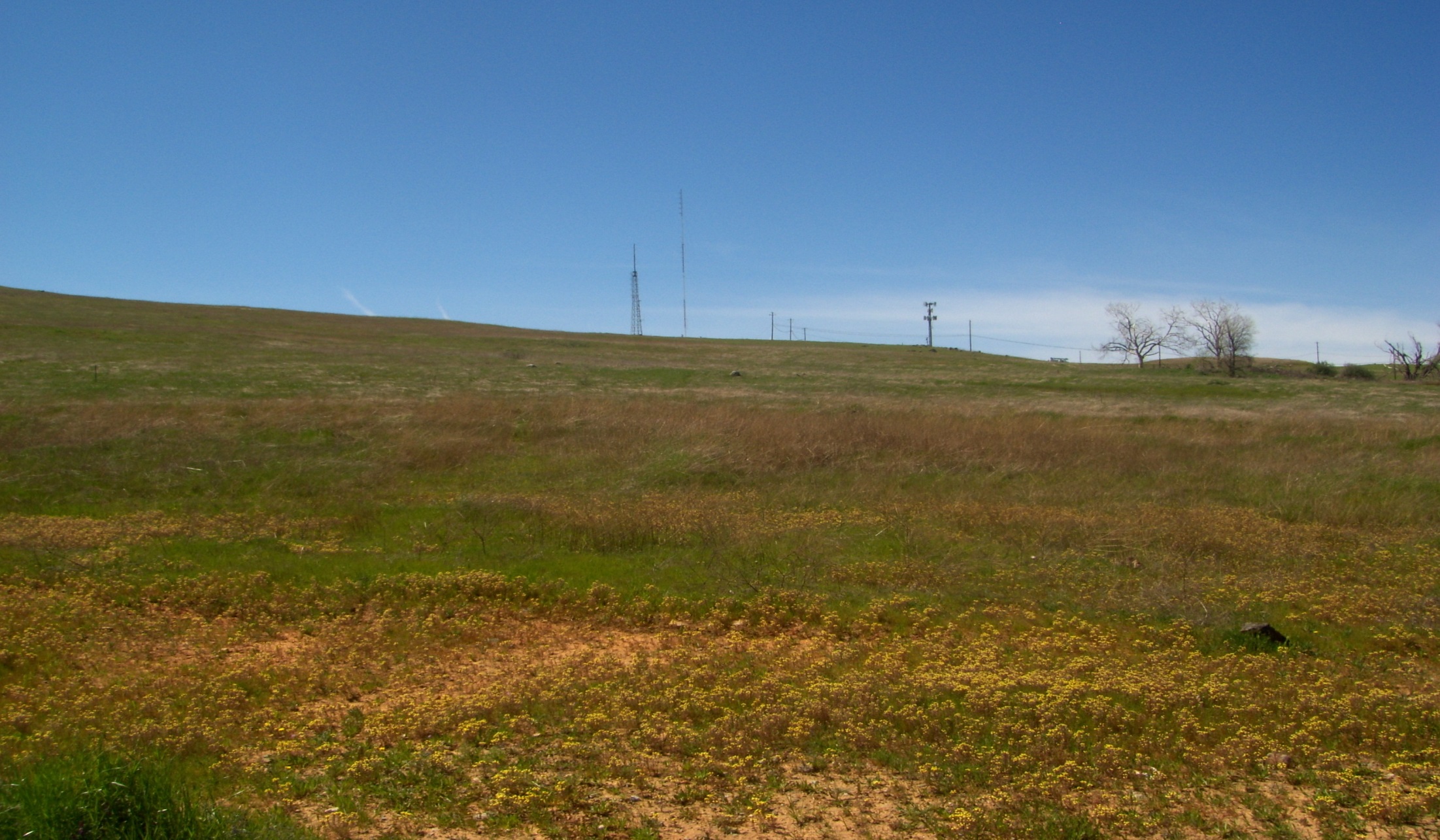 Staff Forwards Planning Commission Recommend to City Council for Approval of the Folsom Heights Subdivision Small-Lot Vesting Tentative Subdivision Map Extension
Approved Small-Lot Vesting Tentative Subdivision Map
Prima Drive Conditions
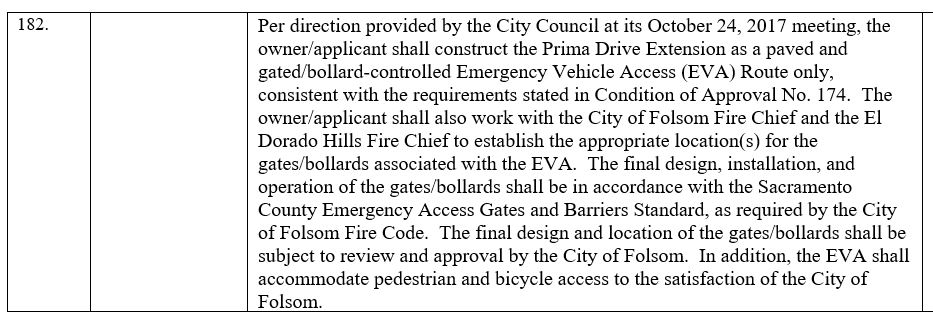 Prima Drive Conditions
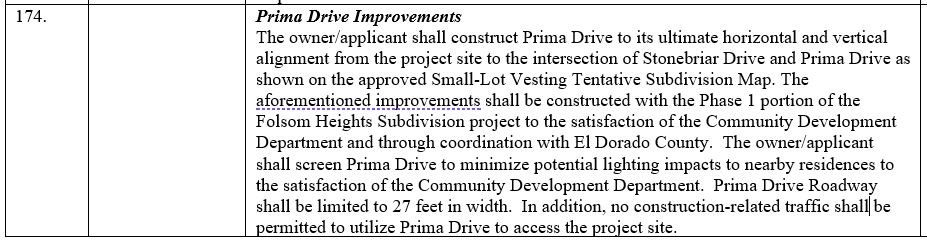 Park Facilities
Park Facilities
Two Large Community Parks
Five Neighborhood Parks 
Park Locations Consistent with FPASP
City Council Policy on Additional Parks
Bicycle and Pedestrian Access to Parks and Schools
Trail System Modifications
Prima Drive Extension
Roadway Design